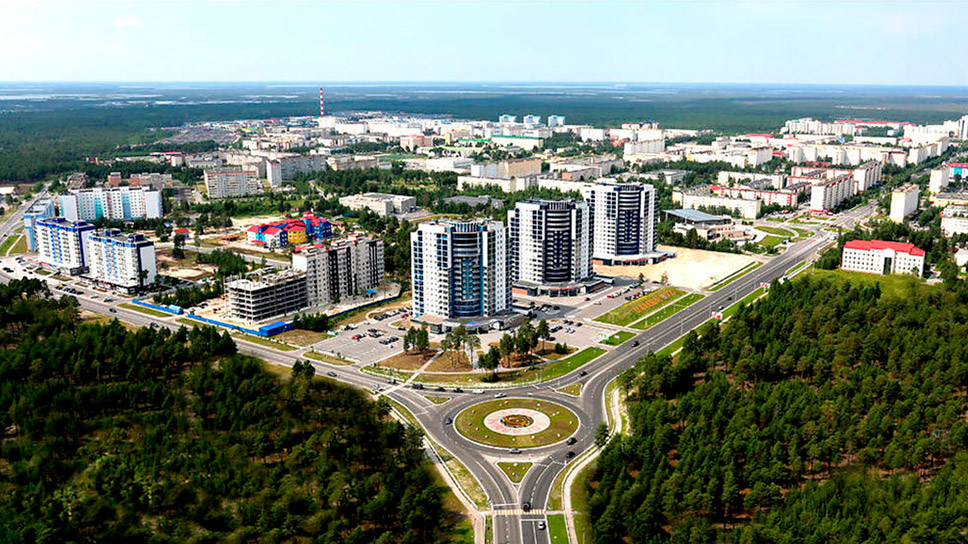 ВОЕННЫЙ КОМИССАРИАТ
города КОГАЛЫМ
ХМАО - Югры
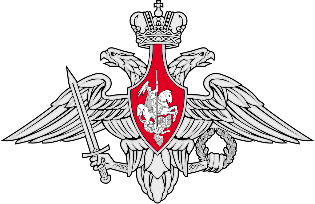 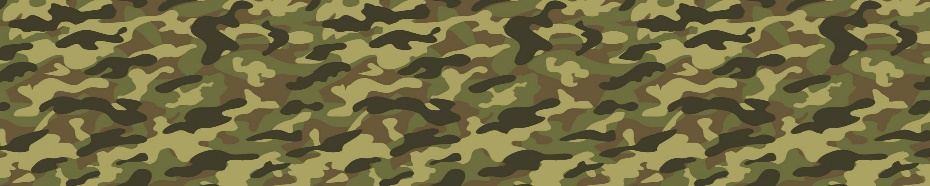 ДОПОЛНИТЕЛЬНЫЕ ВЫПЛАТЫ
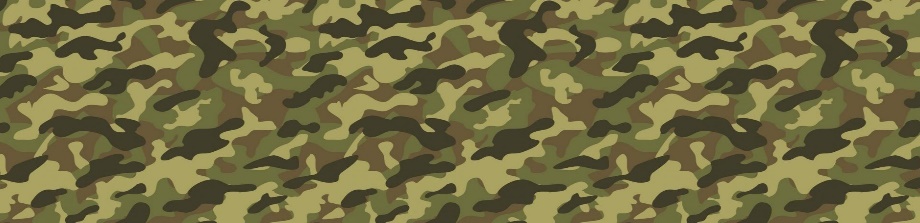 ДОПОЛНИТЕЛЬНЫЕ ЛЬГОТЫ И ГАРАНТИИ
Компенсация стоимости проезда от места жительства (пребывания) на территории Российской Федерации до Когалыма

Предоставление проживания до 5 суток, прибывшим для поступления на военную службу через Военный комиссариат г.Когалыма

 100 тысяч рублей выплата, имеющим детей, на обучение в образовательных организациях высшего образования в автономном округе

Компенсация расходов на оплату ЖКУ, при наличии места жительства в автономном округе
500 тысяч рублей при заключении контракта в Военном комиссариате г.Когалым ХМАО - Югры

150 тысяч рублей каждые 4 месяца прохождения военной службы

500 тысяч рублей при получении ранения (контузии, травмы, увечья) средней и легкой степени

1 млн. рублей при получении ранения тяжелой степени
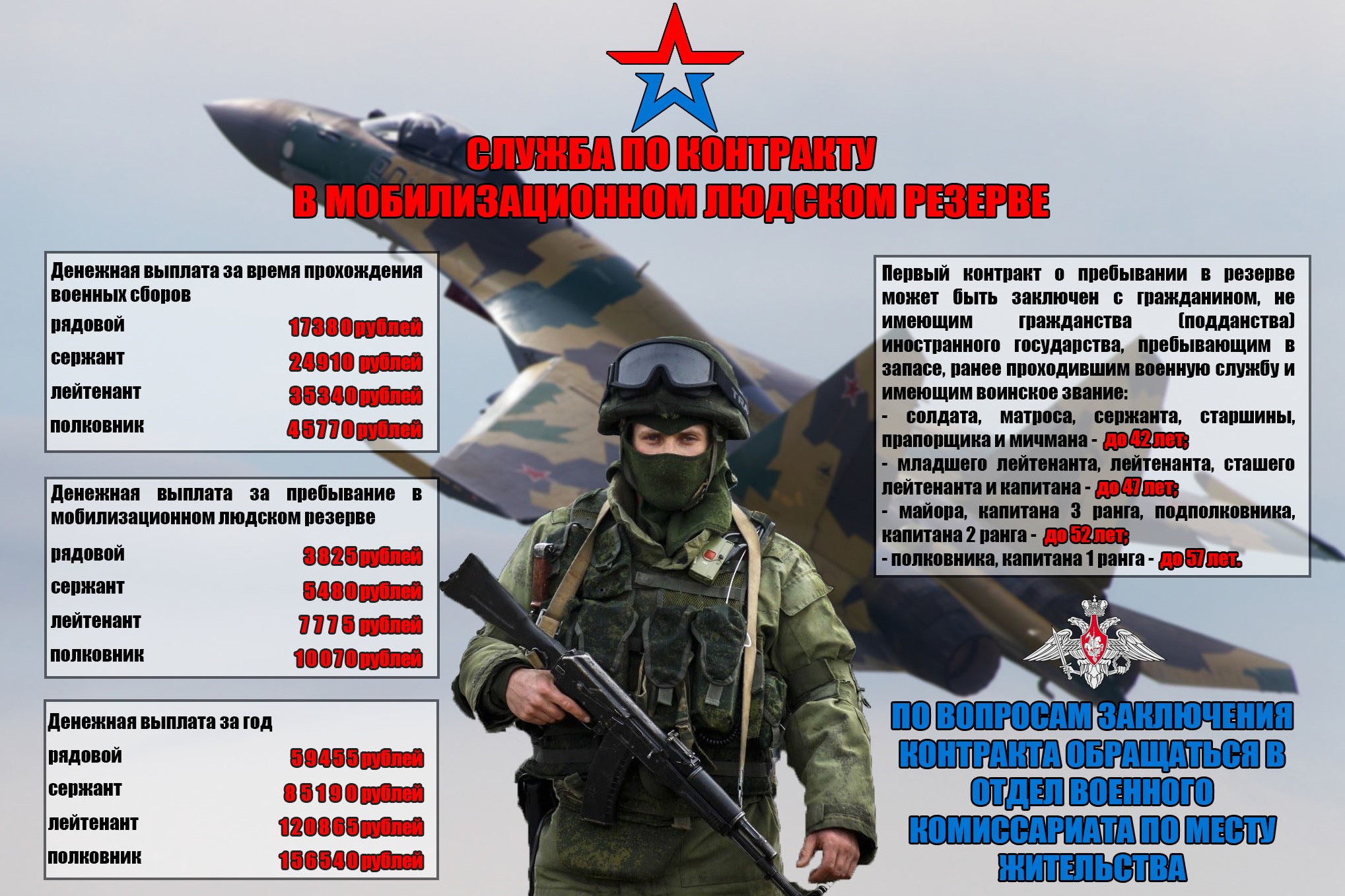 Контракт заключается 
на 1 год, 3 года и 5 лет
ЗВОНИ СЕЙЧАС:
8(34667)2-09-54
8-958-249-88-60
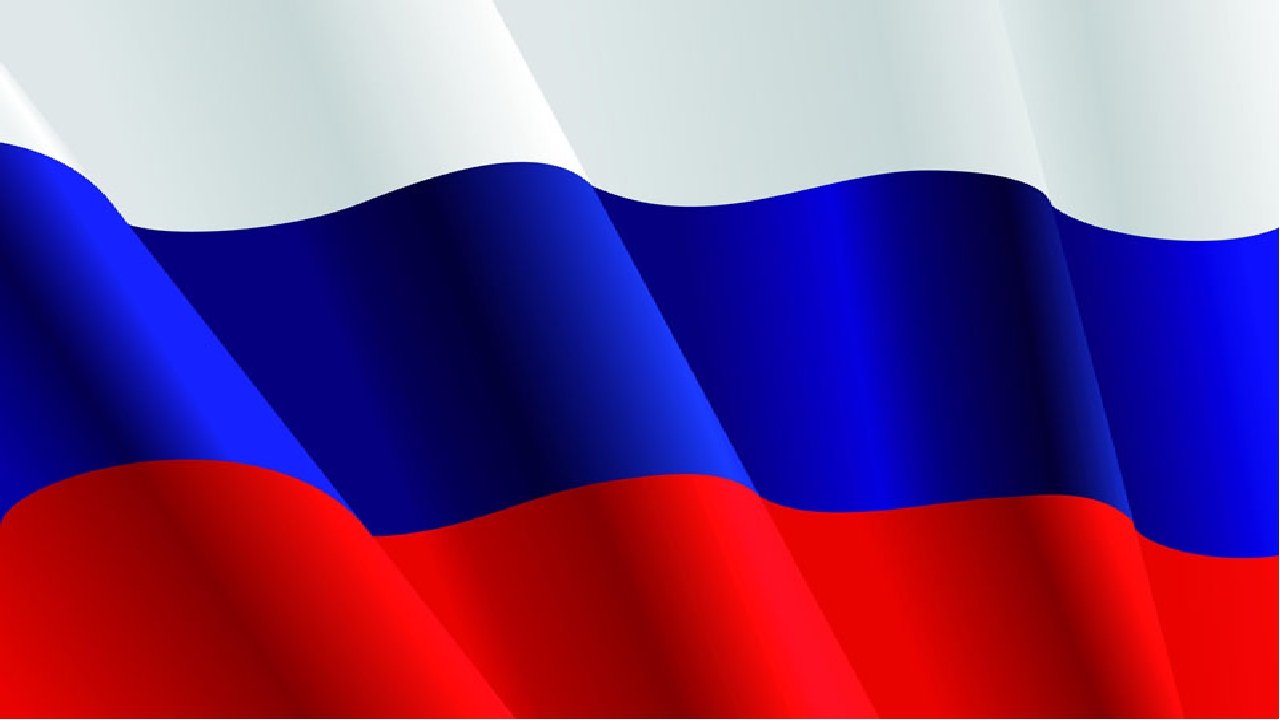 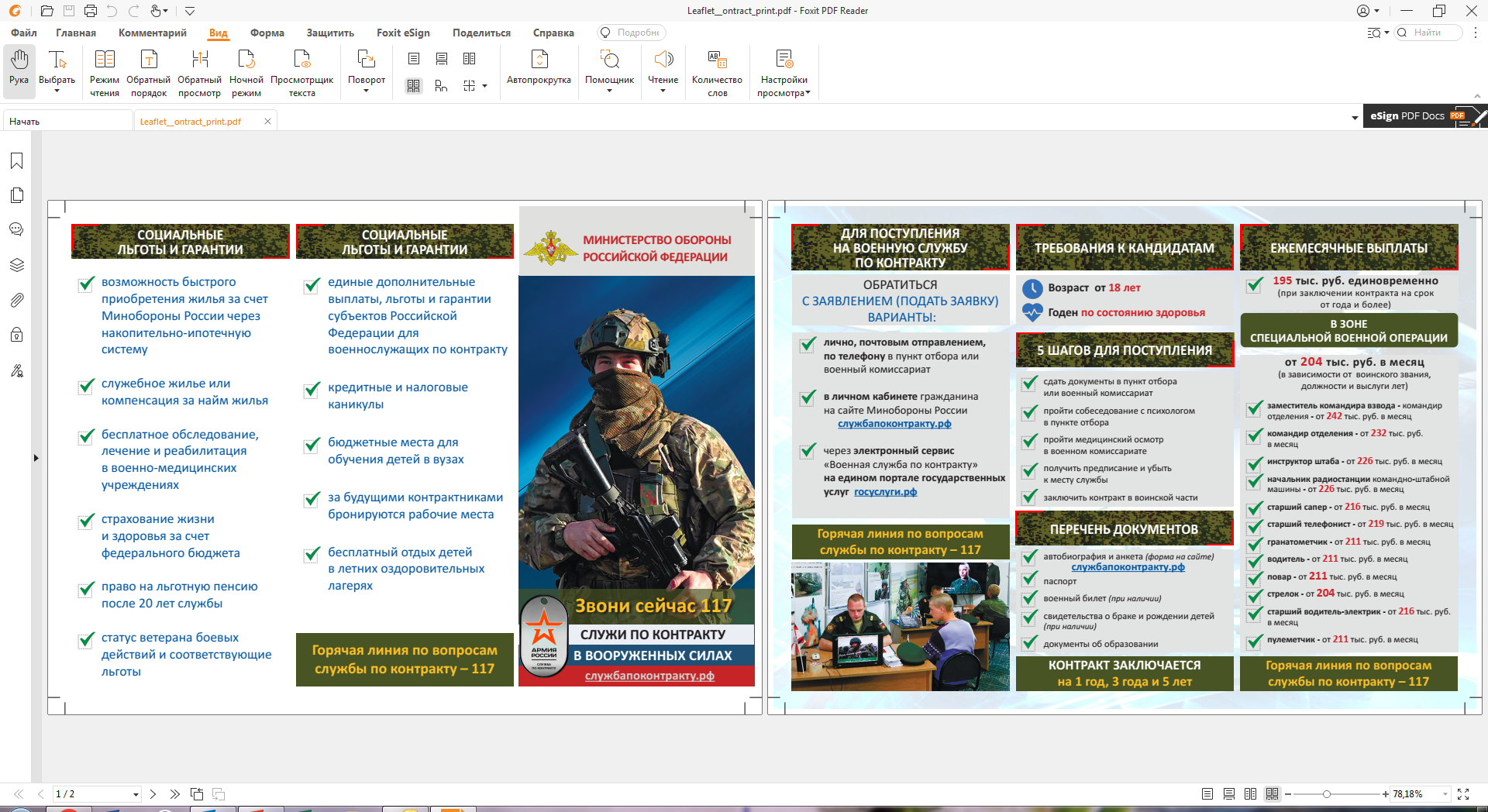 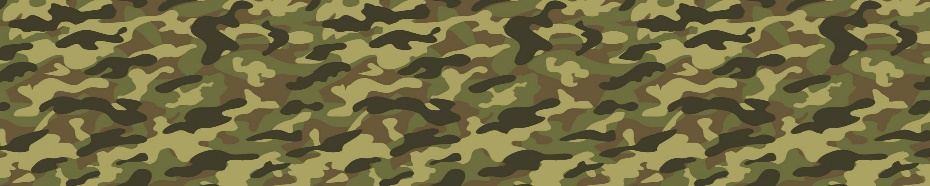 ВЫПЛАТЫ
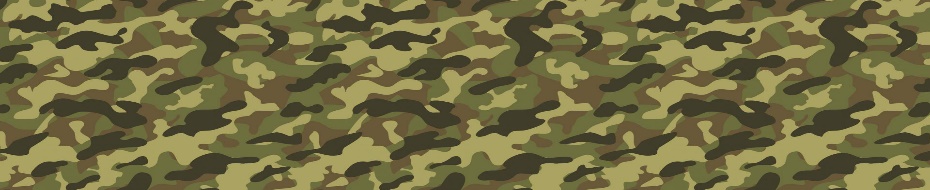 СОЦИАЛЬНЫЕ ЛЬГОТЫ
 И ГАРАНТИИ
195 тыс. руб. единовременно (при заключении контракта на срок от года и более)

от 204 тыс. руб. в месяц (в зависимости от воинского звания, должности и выслуги лет)

от 50 тысяч до 1 млн. рублей за уничтожение или захват военной техники противника

50 тысяч рублей за каждые сутки активных наступательных действий

3 млн. рублей при ранении, травме, контузии тяжелой степени (федеральная выплата)

5 млн. рублей членам семьи, в случае гибели (смерти) (федеральная выплата)
возможность быстрого приобретения жилья за счет Минобороны России через накопительно-ипотечную систему

служебное жилье или компенсация за найм жилья

бесплатное обследование, лечение и реабилитация в военно-медицинских учреждениях

страхование жизни и здоровья за счет федерального бюджета

за будущими контрактниками бронируются рабочие места

статус ветерана боевых действий и соответствующие льготы

кредитные и налоговые каникулы

 бюджетные места для обучения детей в вузах

бесплатный отдых детей в летних оздоровительных лагерях
ВЫПЛАТЫ